Муниципальное общеобразовательное учреждение
«Гимназия № 6» г. Воркуты
РАЗМНОЖЕНИЕ РОЗМАРИНА ЛЕКАРСТВЕННОГО ЧЕРЕНКАМИ В ЗИМНЕМ САДУ
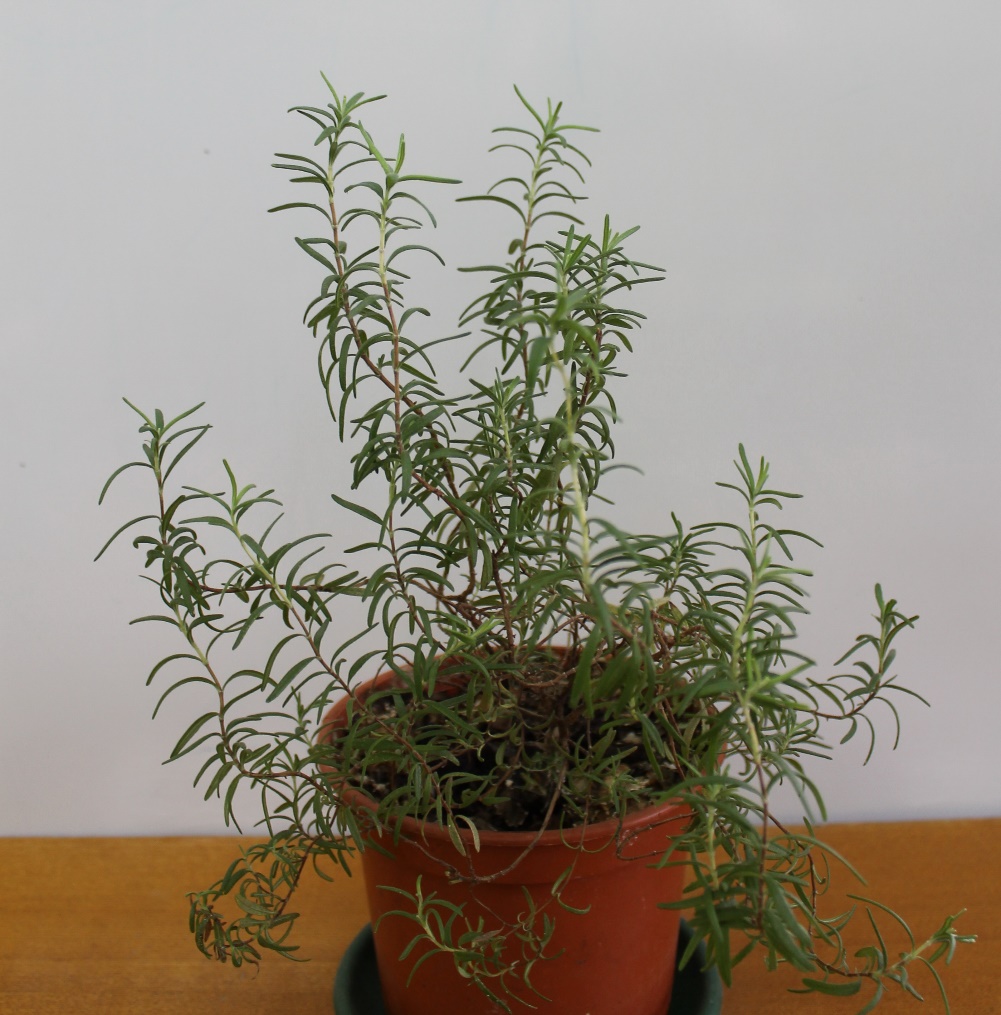 АВТОР: 
Притула Мария,
ученица 4б класса
РУКОВОДИТЕЛЬ:
Кайзер Ольга Алексеевна, учитель начальных классов
Воркута 2020
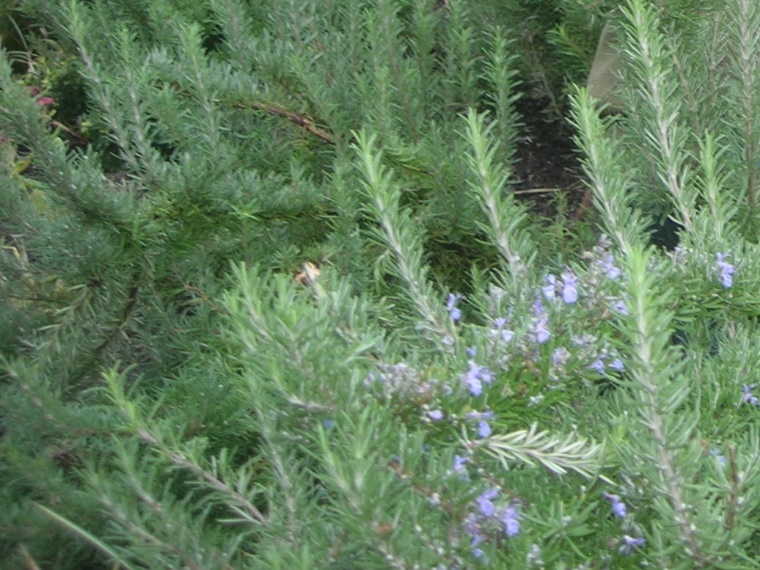 АКТУАЛЬНОСТЬ
Укоренив черенки Розмарина лекарственного, определим возможность размножения и содержания его в помещениях на Крайнем Севере
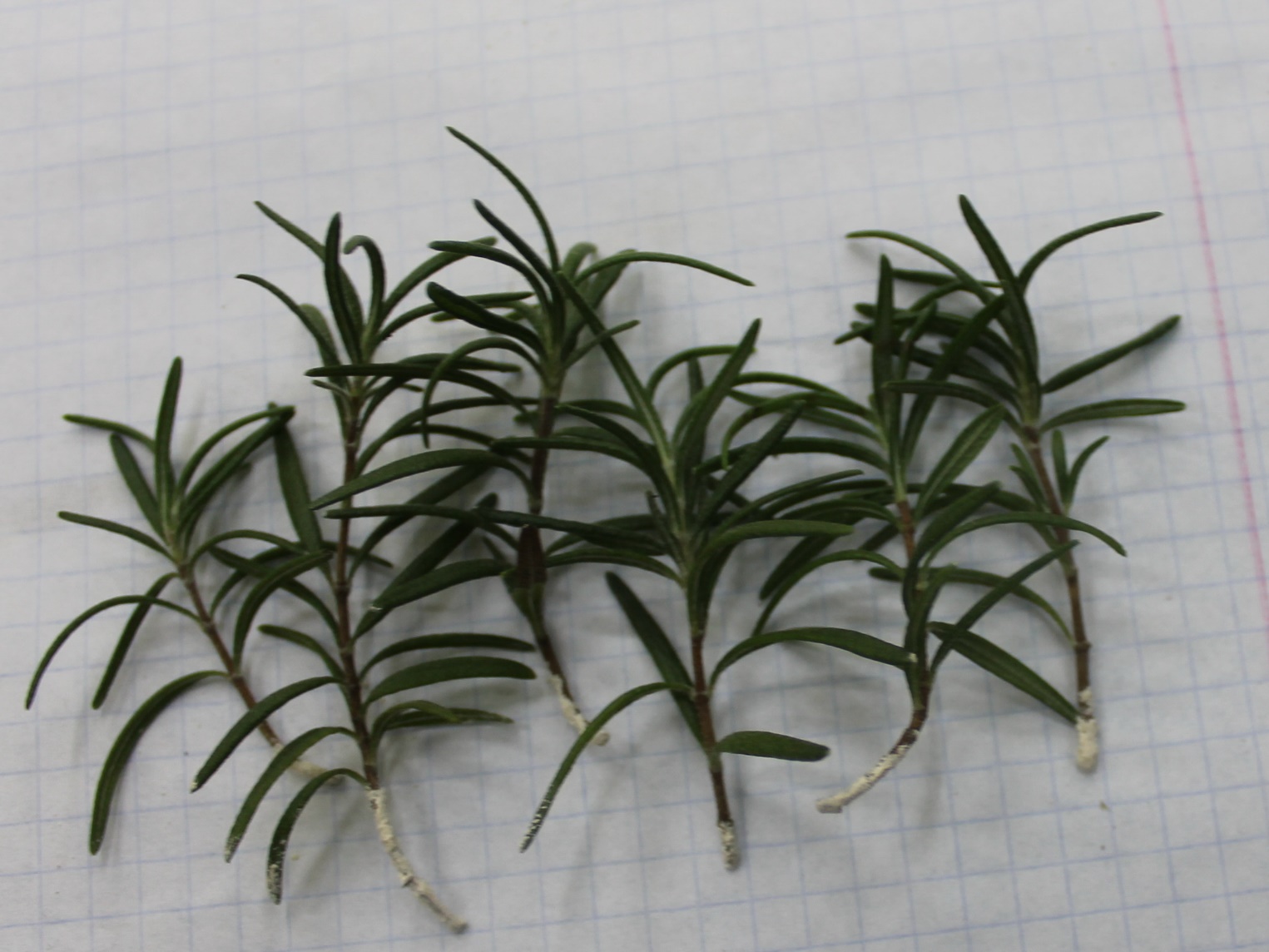 ОБЪЕКТ: черенки Розмарина лекарственного.
ПРЕДМЕТ ИССЛЕДОВАНИЯ: укоренение черенков Розмарина лекарственного.
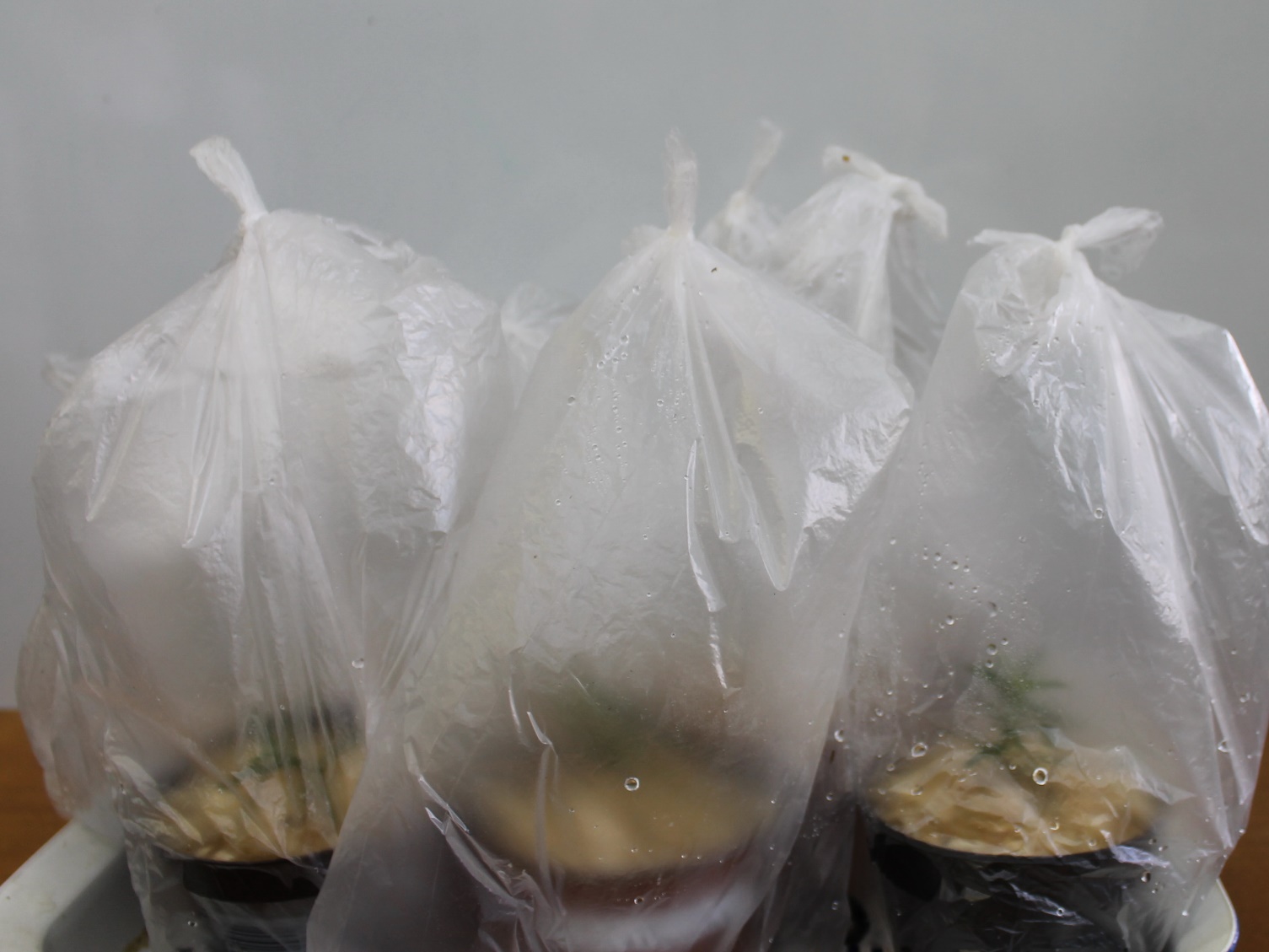 ЦЕЛЬ: размножить Розмарин лекарственный в зимнем саду  на Крайнем Севере
ЗАДАЧИ
Изучить информацию по Розмарину лекарственному.
Заложить опыт по размножению Розмарина черенками.
Обеспечить  содержание, уход и наблюдение за укоренением черенков.
Обеспечить содержание, уход и наблюдения за ростом и развитием опытных растений
Обеспечить наблюдение за условиями среды в зоне размещения опытных растений.
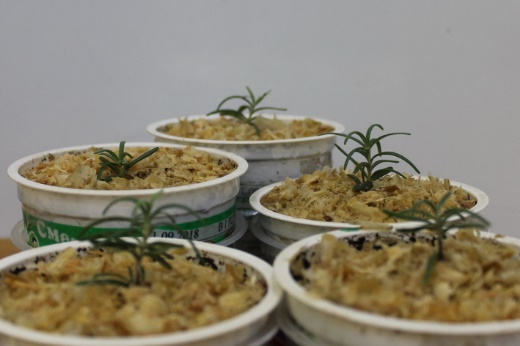 11 СЕНТЯБРЯ 2018 г. СРЕЗАЛИ ЧЕРЕНКИ РОЗМАРИНА 
С 6-И ЛЕТНЕГО РАСТЕНИЯ
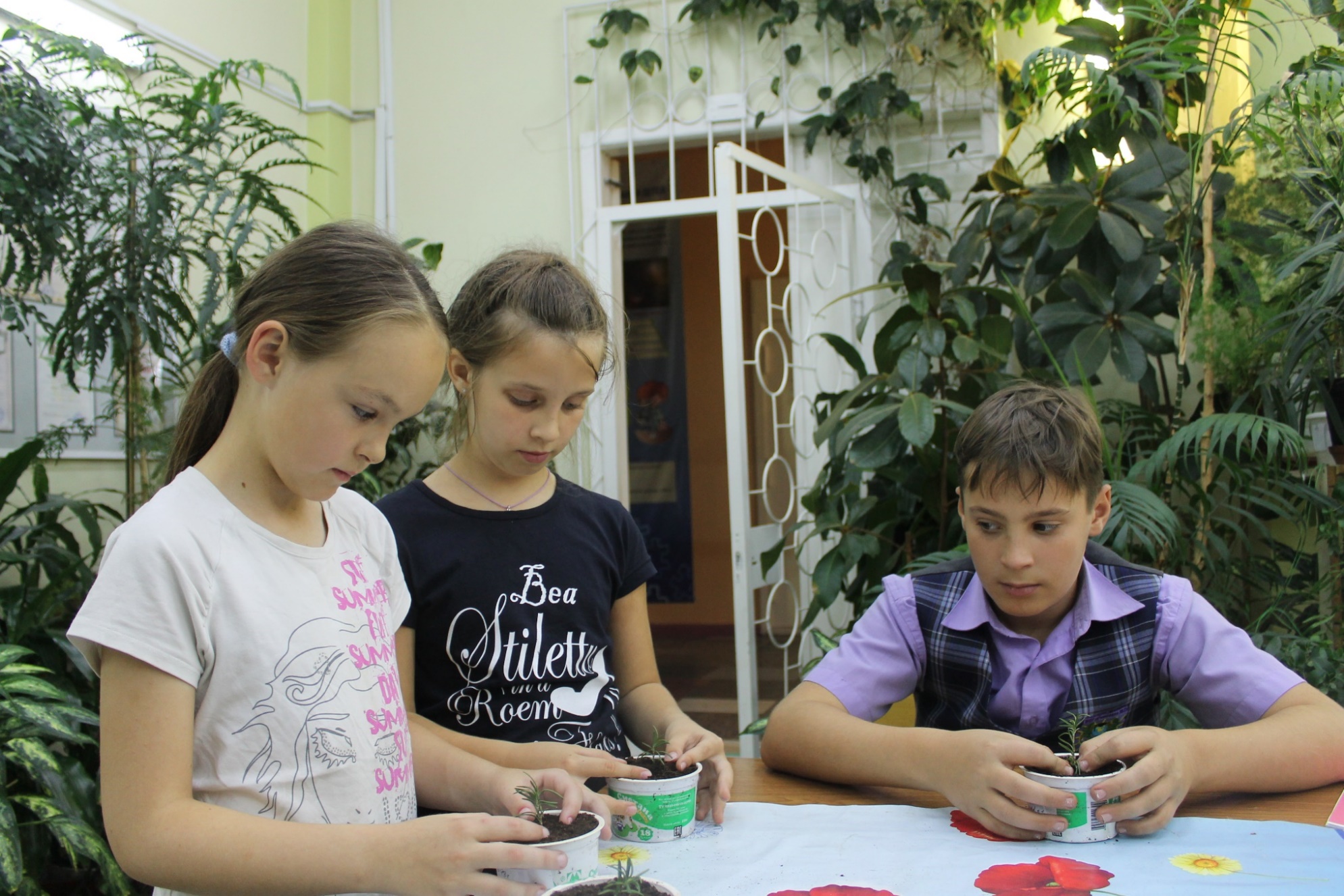 .
.
ВТОРОЙ ОПЫТ – ЭКСПЕРИМЕНТ С ТРАВЯНИСТЫМИ, ЗЕЛЕНЫМИ ЧЕРЕНКАМИ РОЗМАРИНА
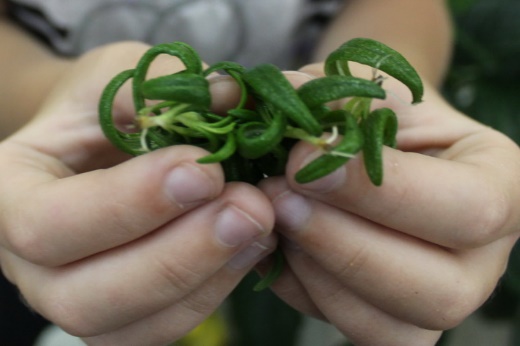 Через 9 дней у черенков, поставленных в воду образовались корни
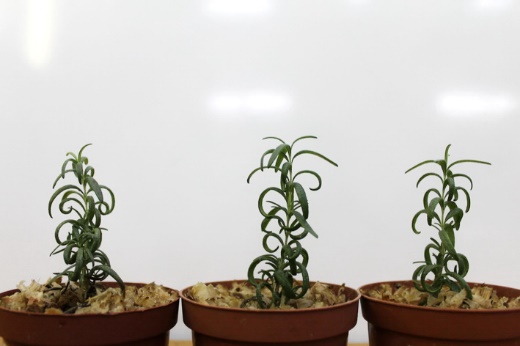 Черенки, посаженные в землю прижились и за 3, месяца образовали средний прирост 6 см
ЗАКЛЮЧЕНИЕ
Проведя исследование, мы достигли цели: укоренили черенки, определили условия для их укоренения, вырастили растения.
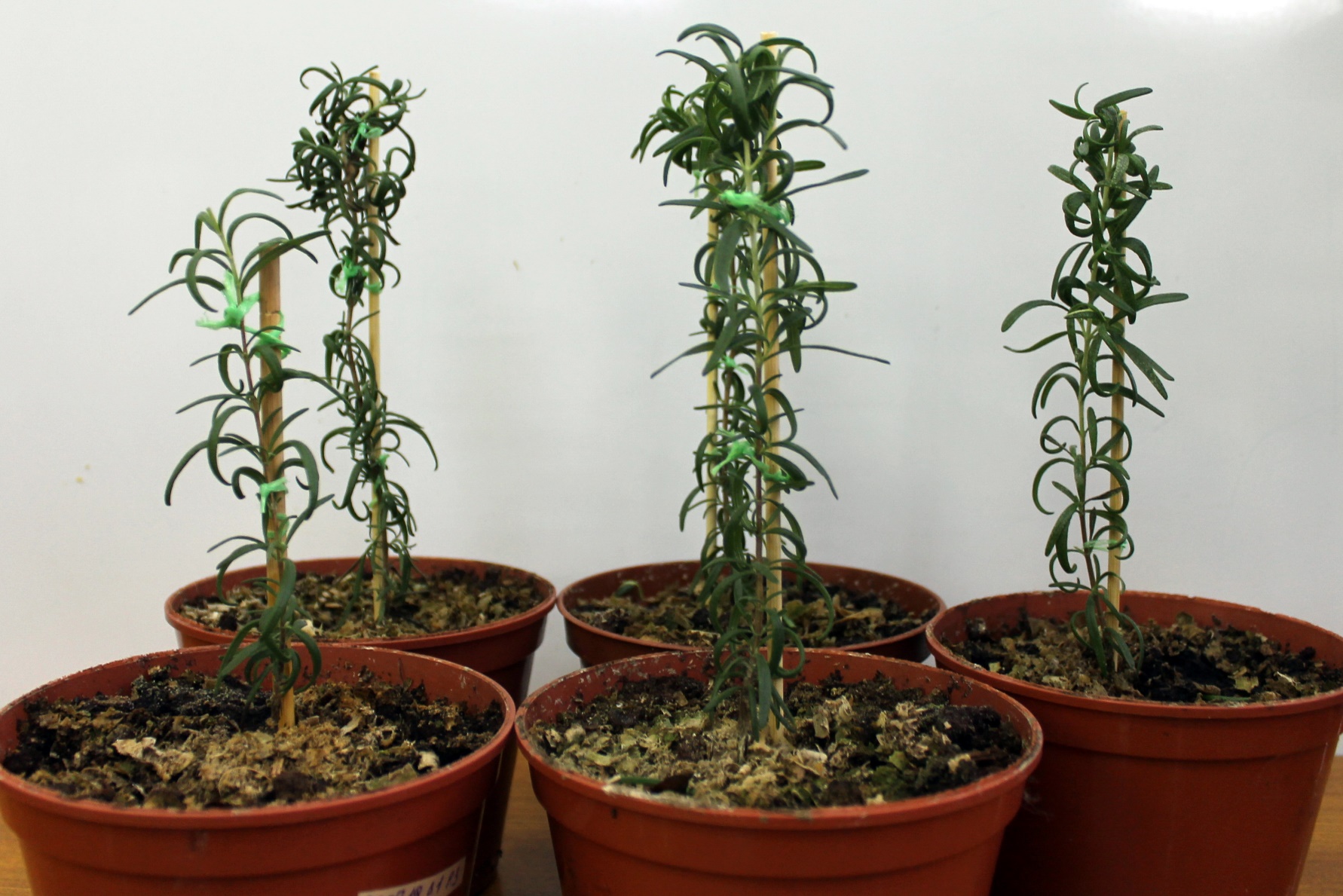 СПАСИБО ЗА ВНИМАНИЕ